Smart Choice Level 1
Introductions
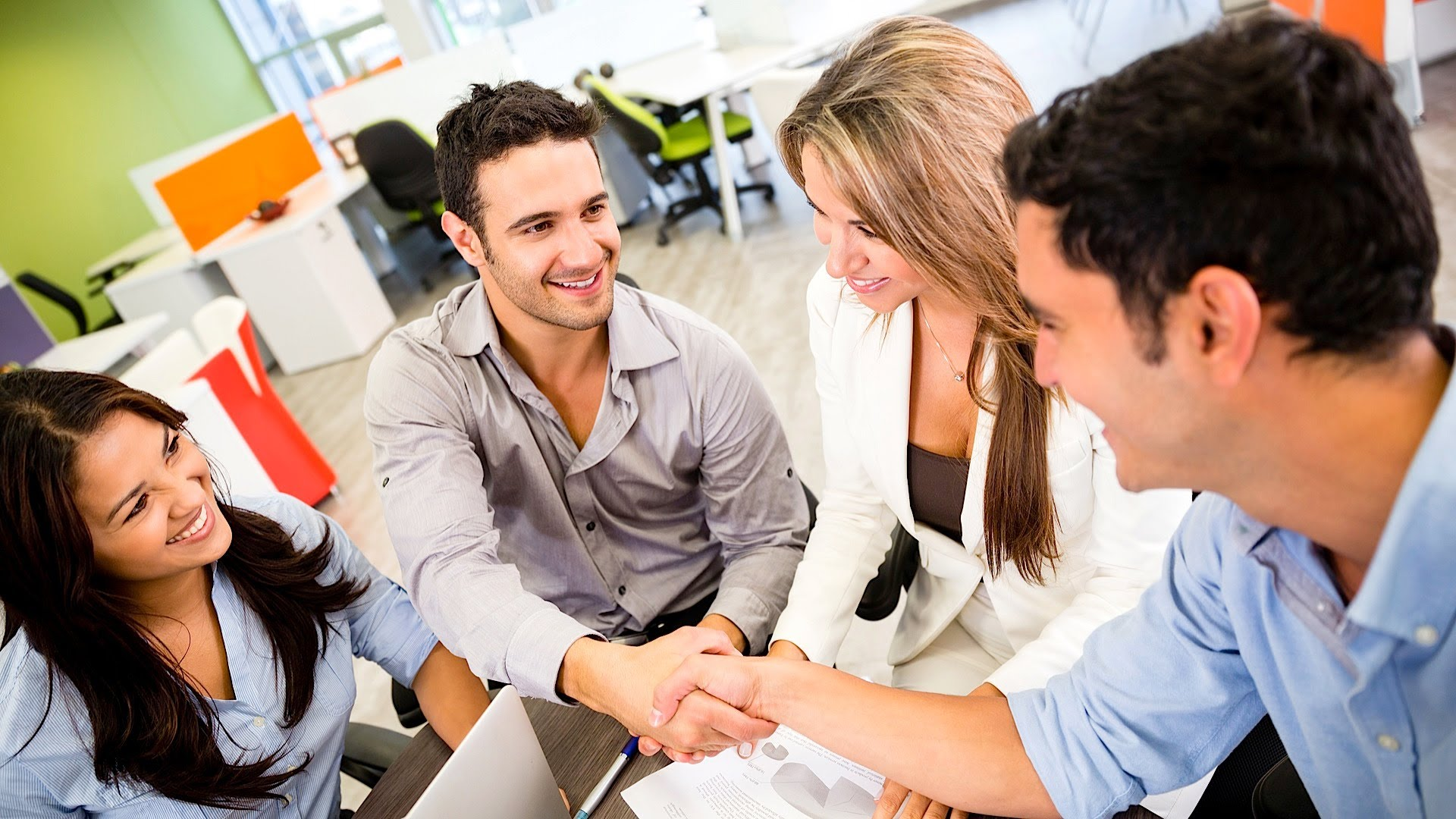 Let me introduce myself…
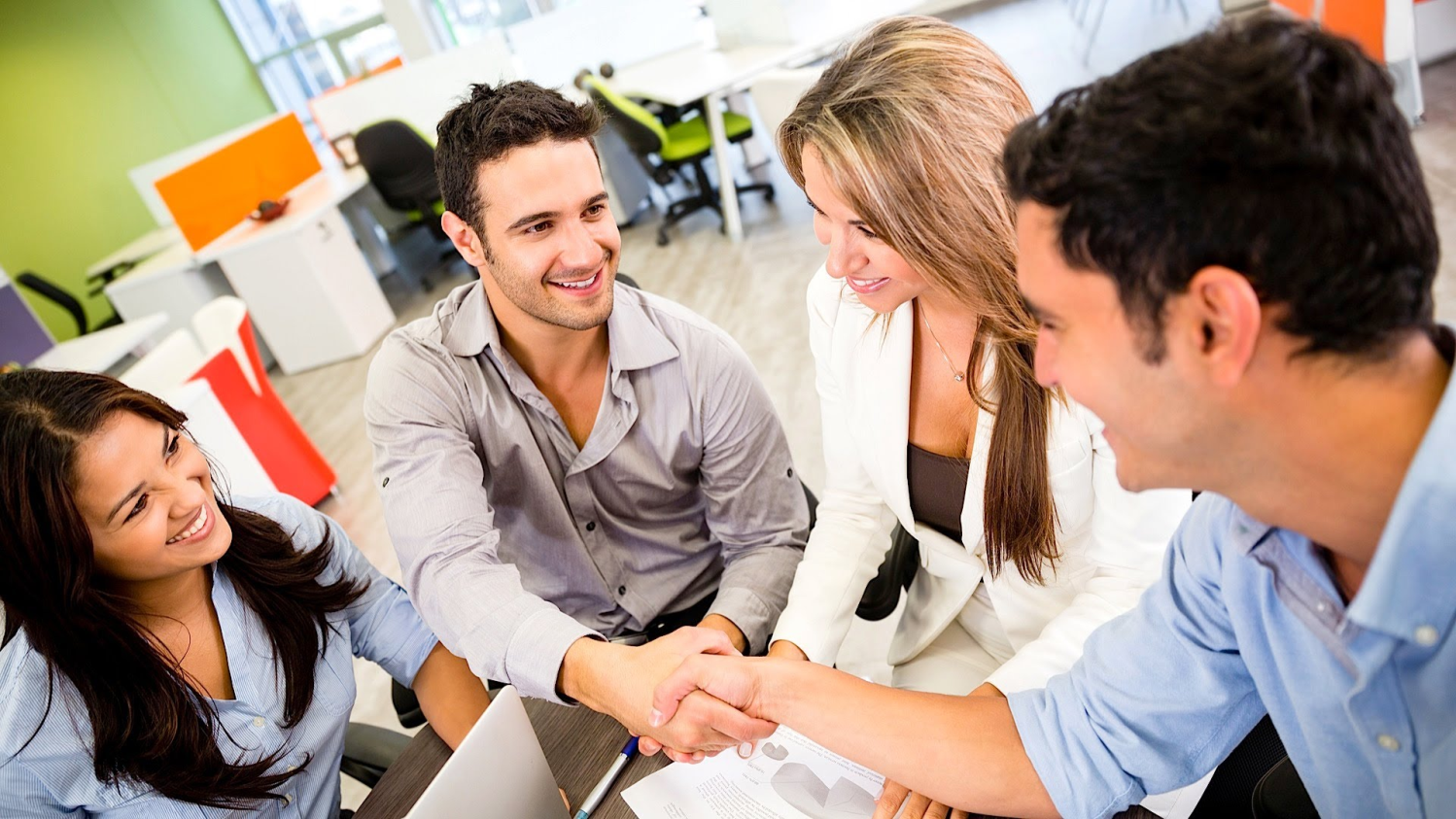 Jason: Hi, my name’s Jason. What’s your name?
Alex:  Hi, Jason. My name’s Alex.
Jason: So, where are you from, Alex?
Alex: I’m from Paris. How about you?
Jason: I’m from Moscow, Russia.
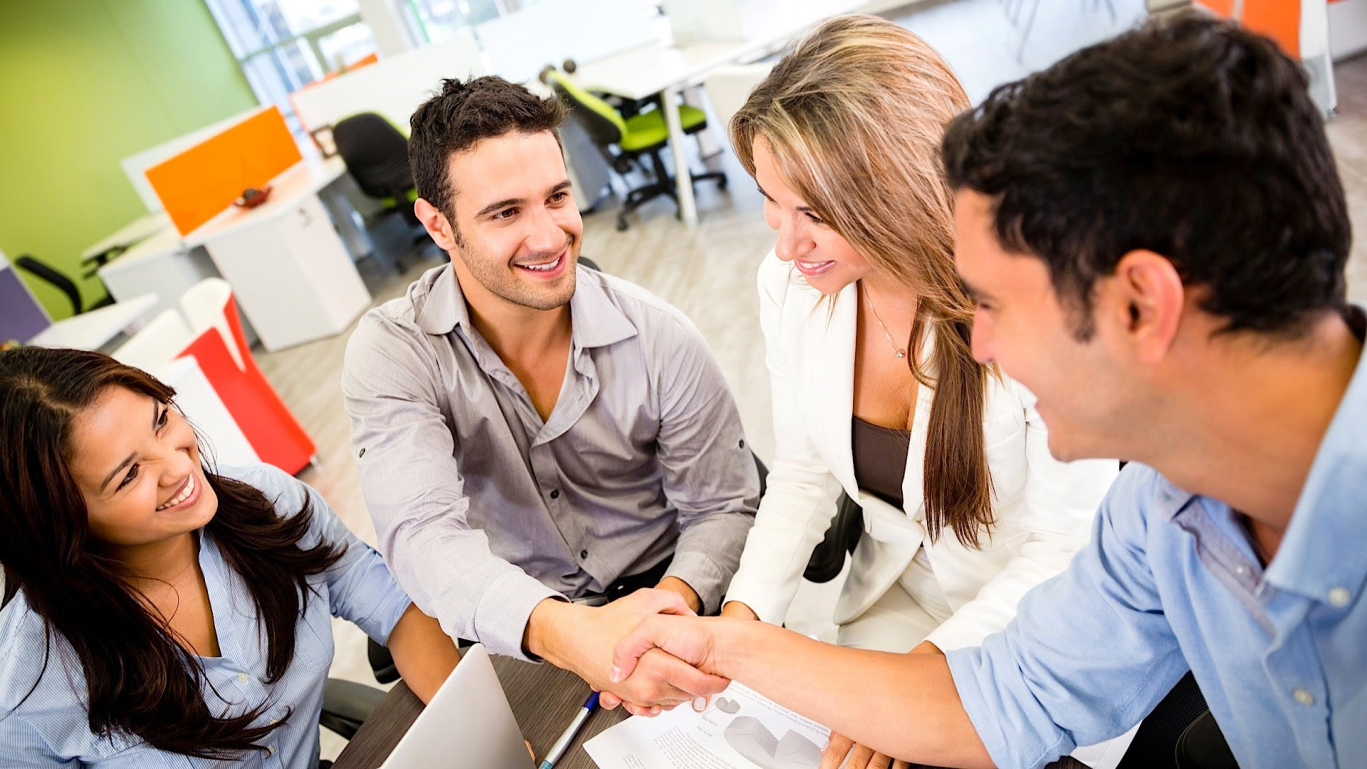